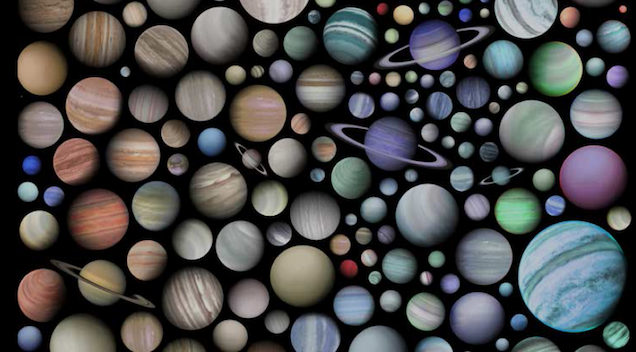 Exoplanetas:
Nossos primos muito muito distantes.
Como são formados os planetas.
Nebulosa.
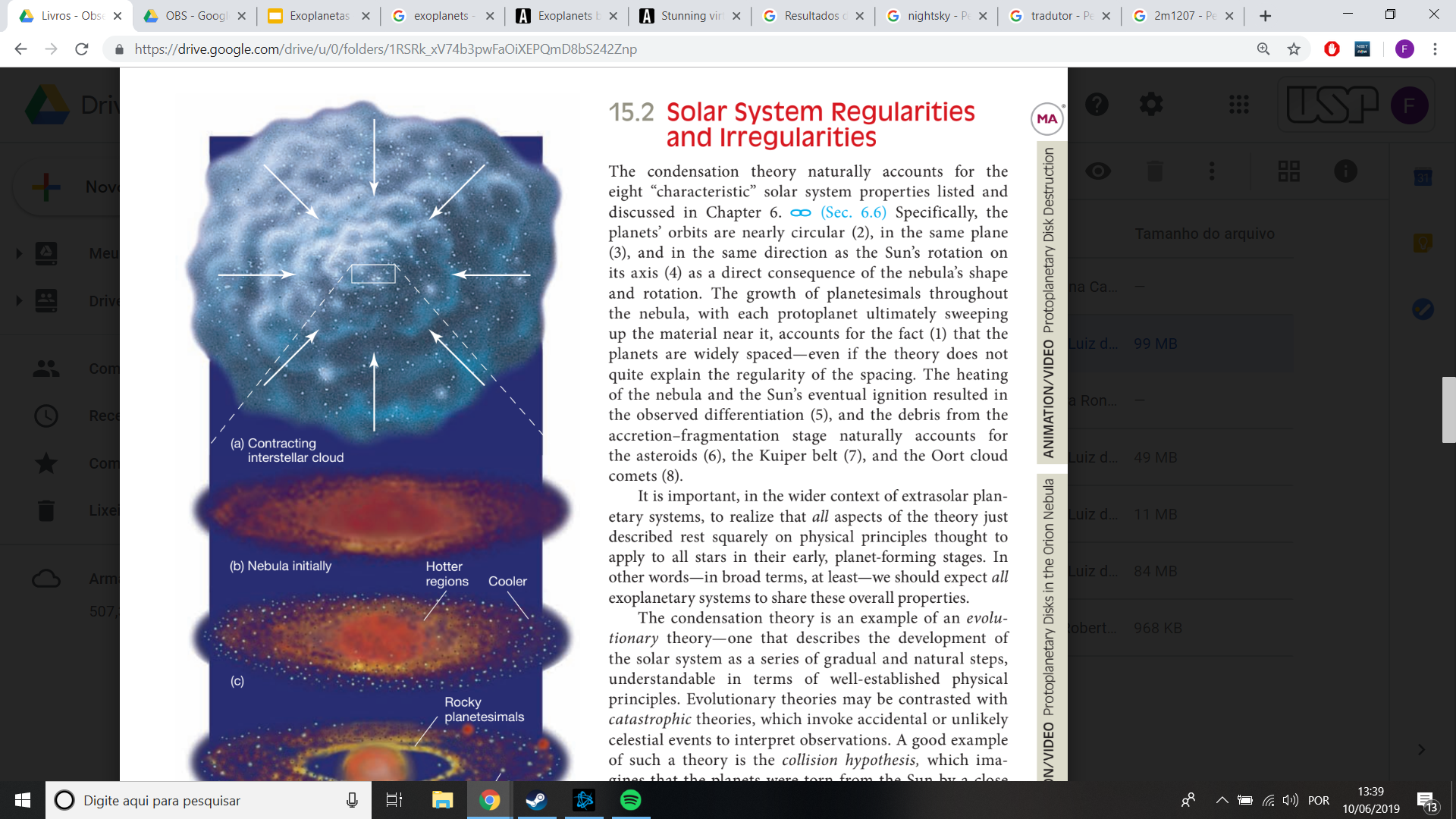 Planetesimais.
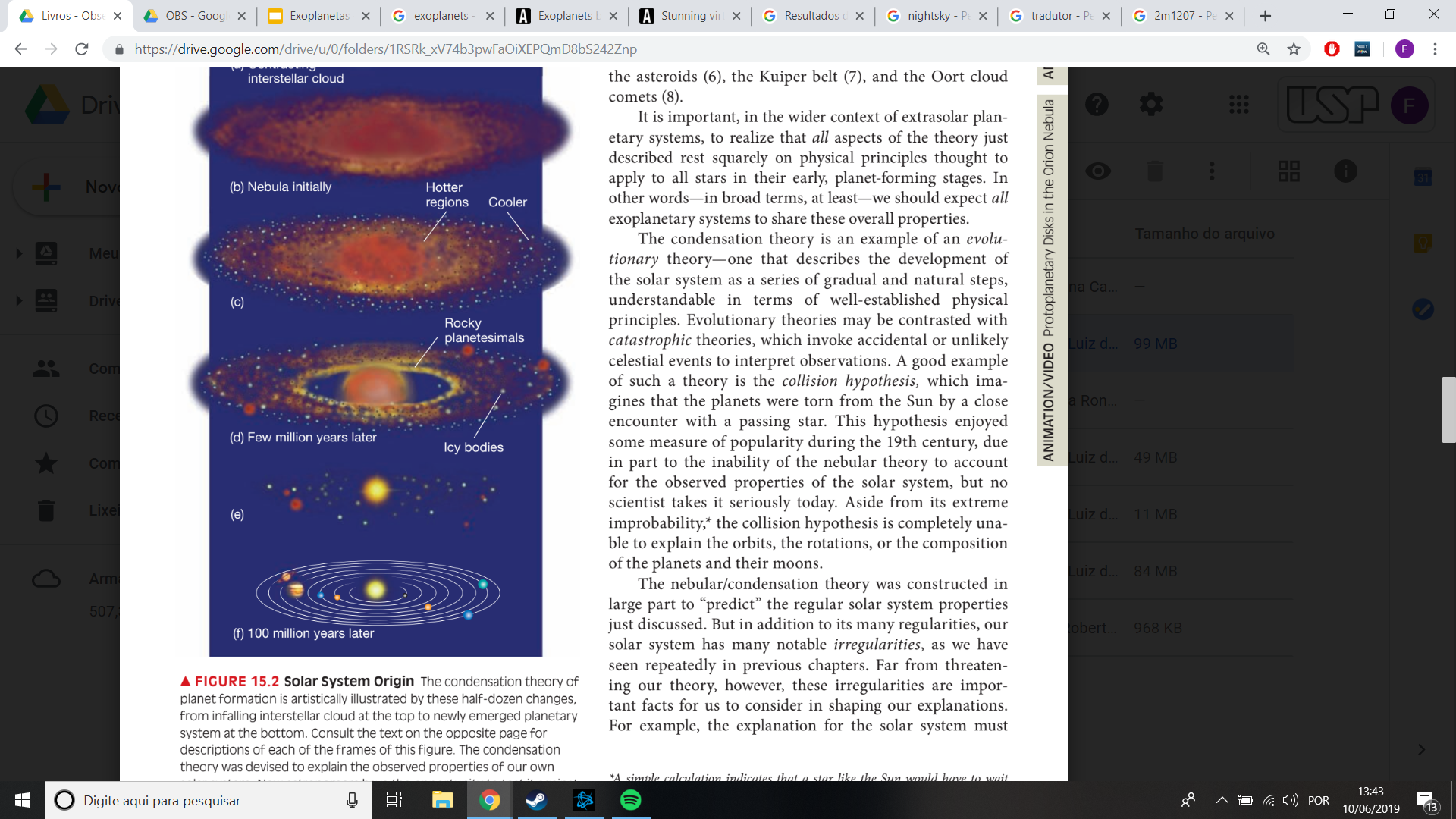 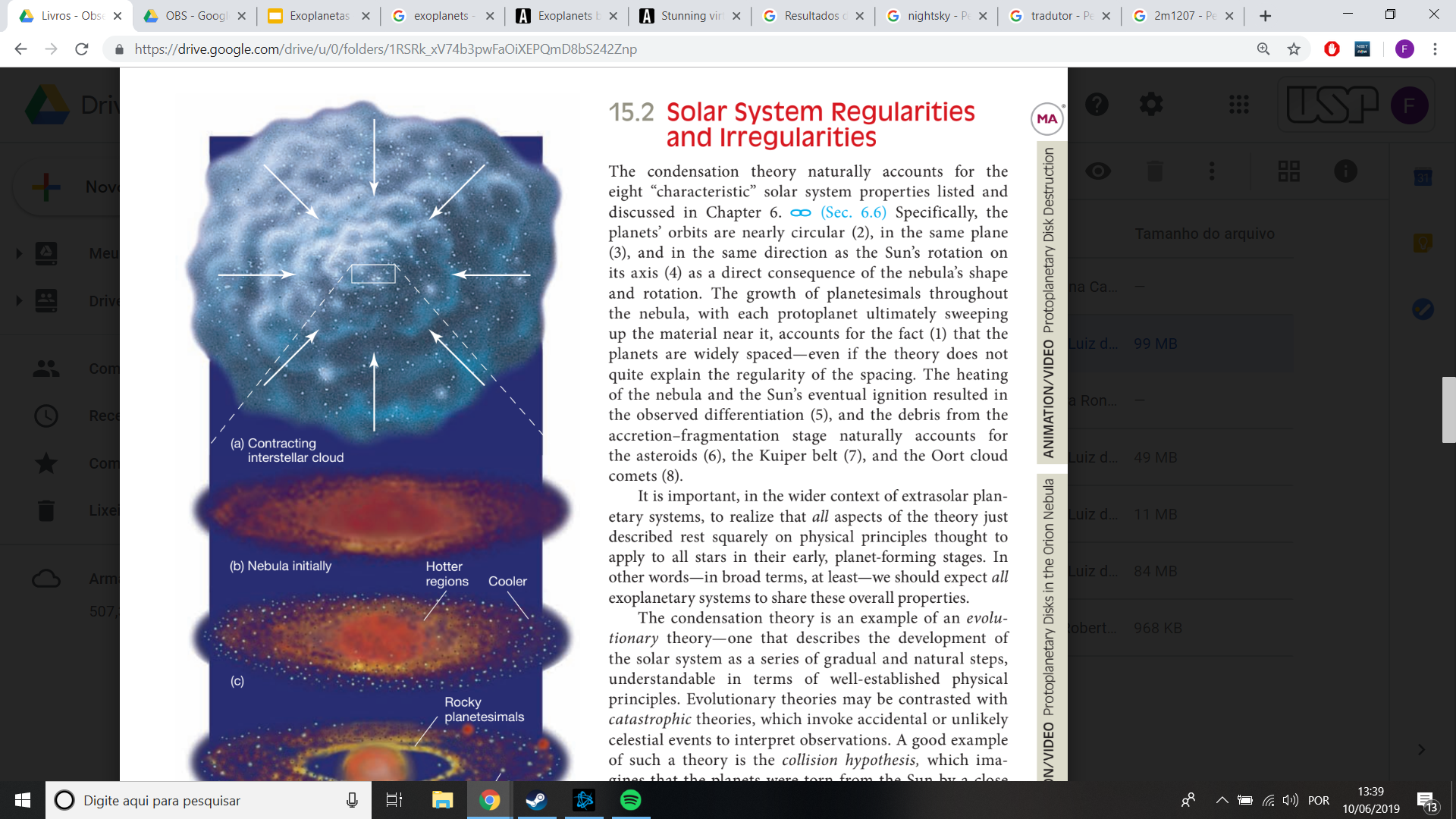 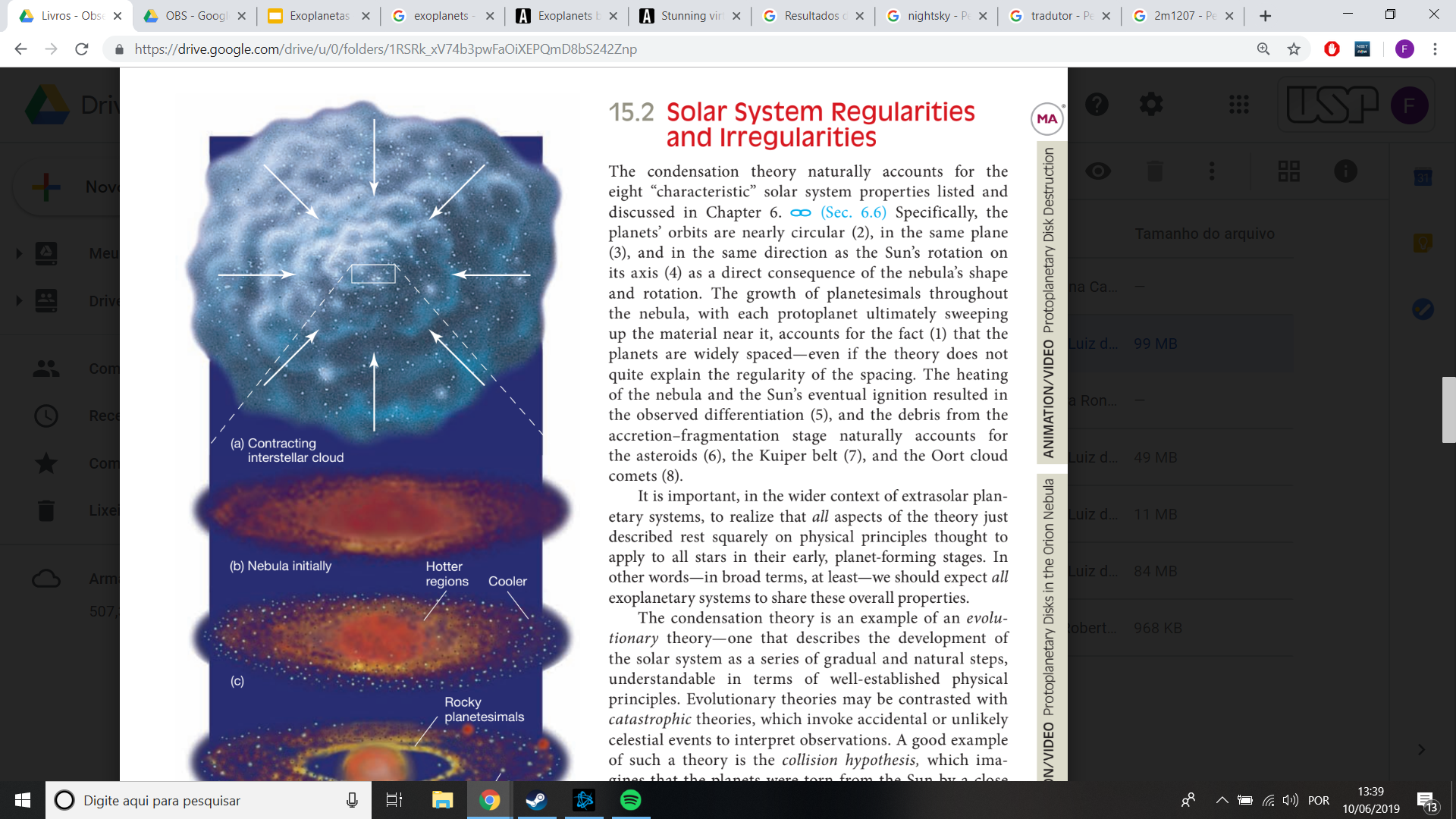 Protoplanetas.
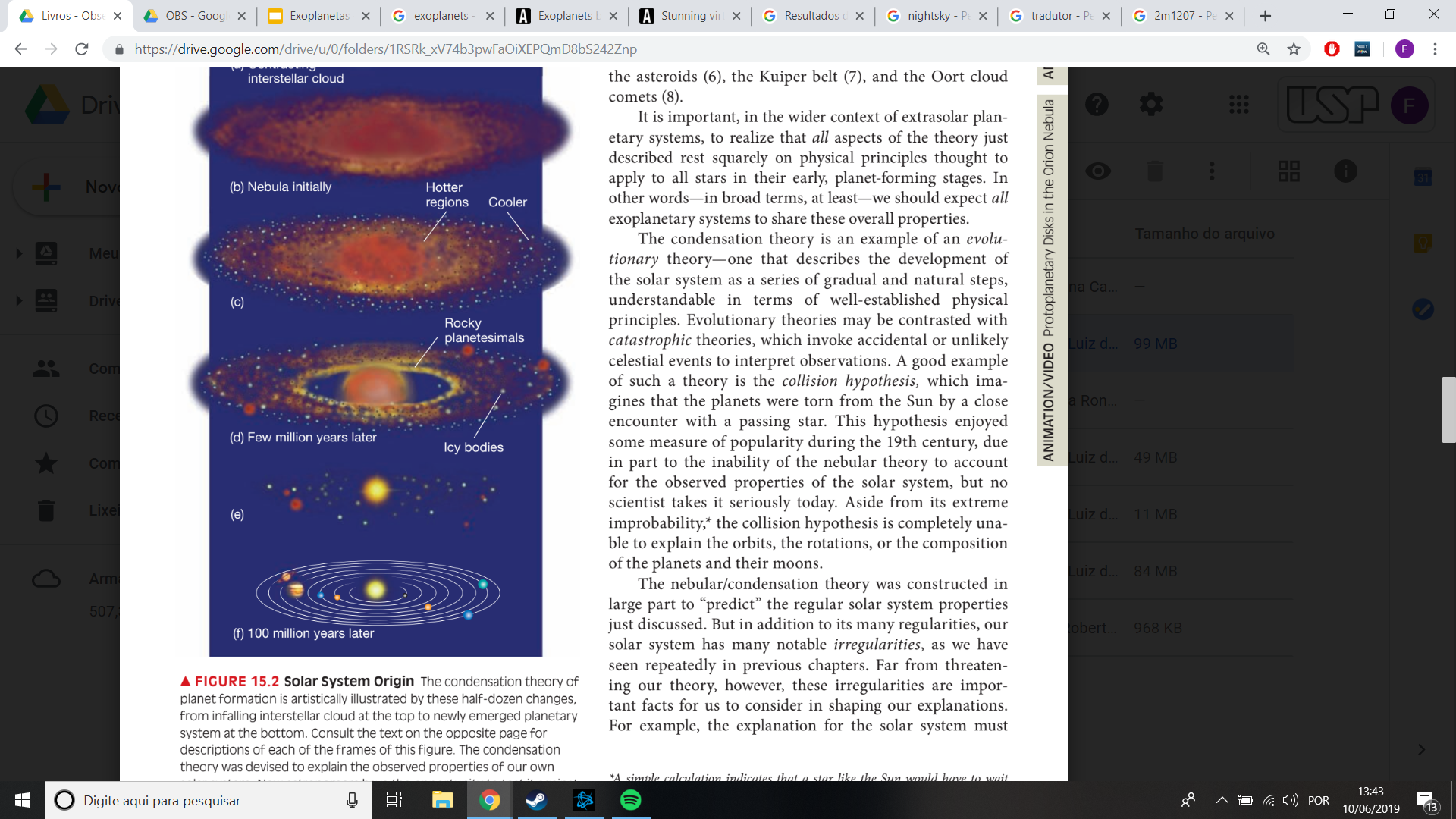 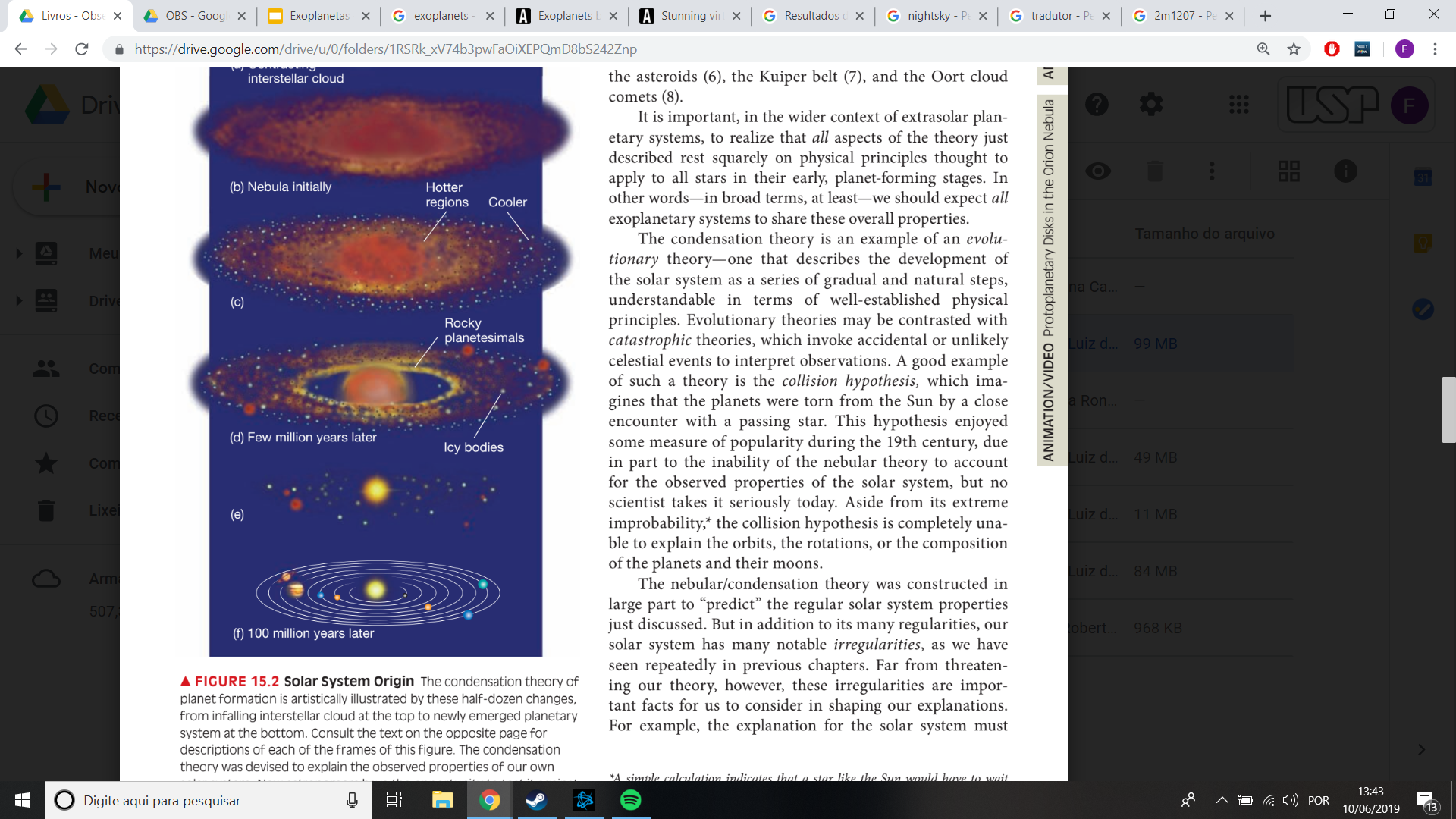 Medidas.
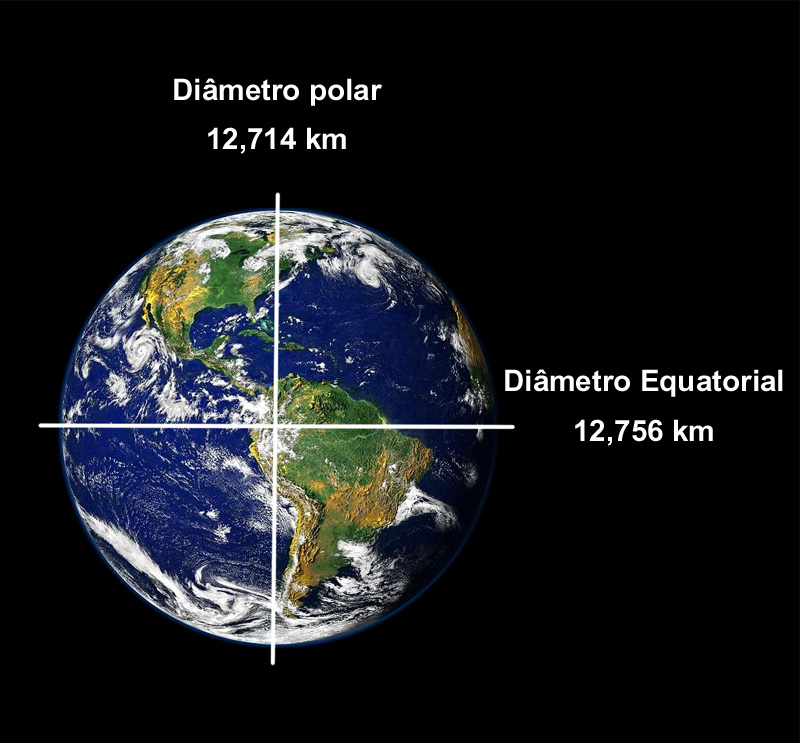 Unidade Astronômica.
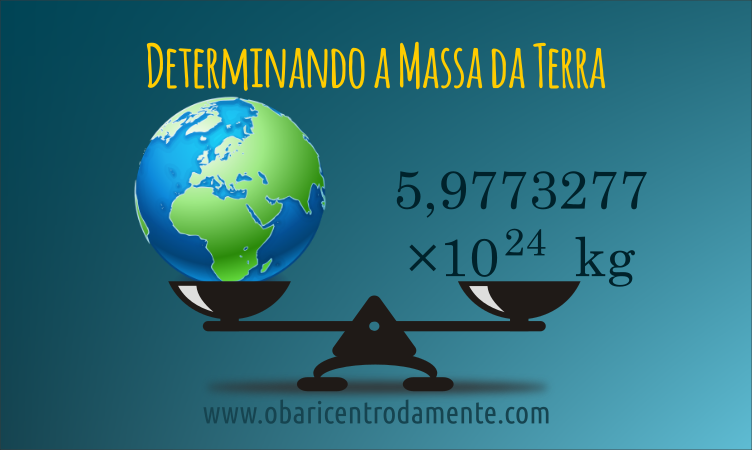 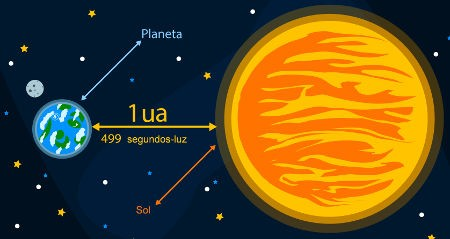 UA ≅ 150 milhões km.
Diâmetro terrestre.
12.756 km.
Massa terrestre (M⊕).
6*1024 kg.
Medidas.
Massa solar.
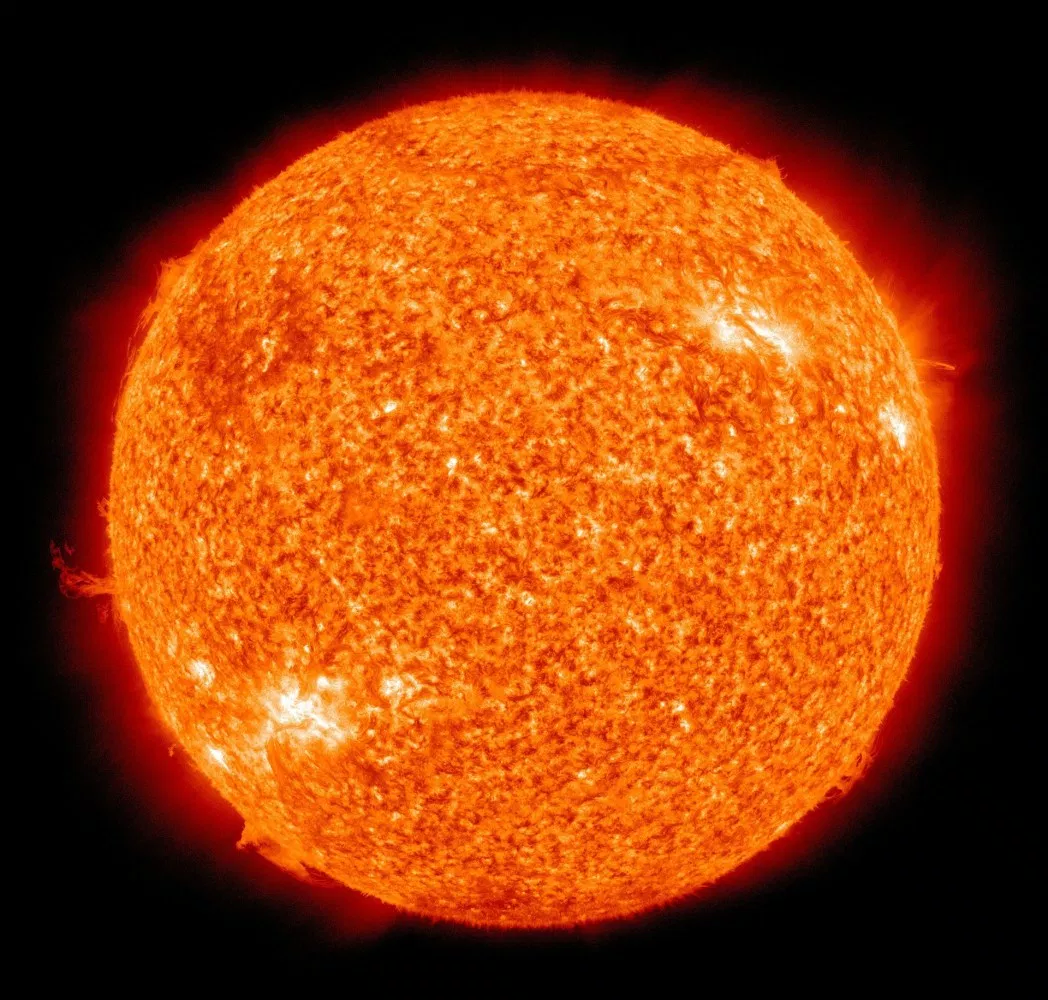 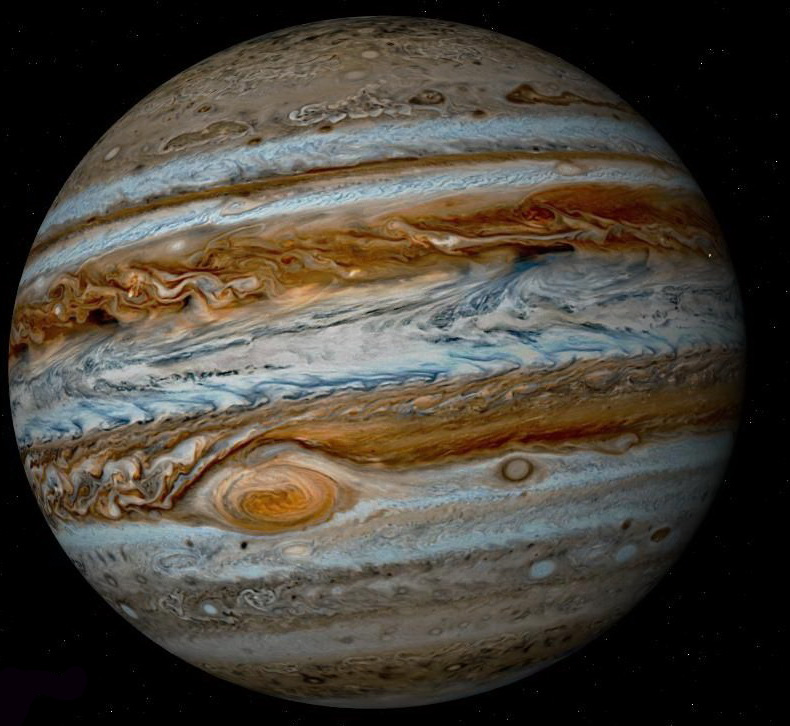 333.000 M⊕.
Massa Júpiter.
318 M⊕.
Diâmetro de Júpiter.
139.820 km.
Medidas.
Terras.
Corpos de massa menor que 2 M⊕.
Super terras.
Massas de 2 a 10 M⊕
Netunos.
Corpos menos massivos.
10 M⊕ até 0,1 massa de Júpiter.
Medidas.
Jupiters.
Corpos massivos.
0,1 até 12 massas de Júpiter
Anãs marrons.
Corpos muito massivos.
De 12 até 80 massas de Júpiter.
“Estrelas falhas”.
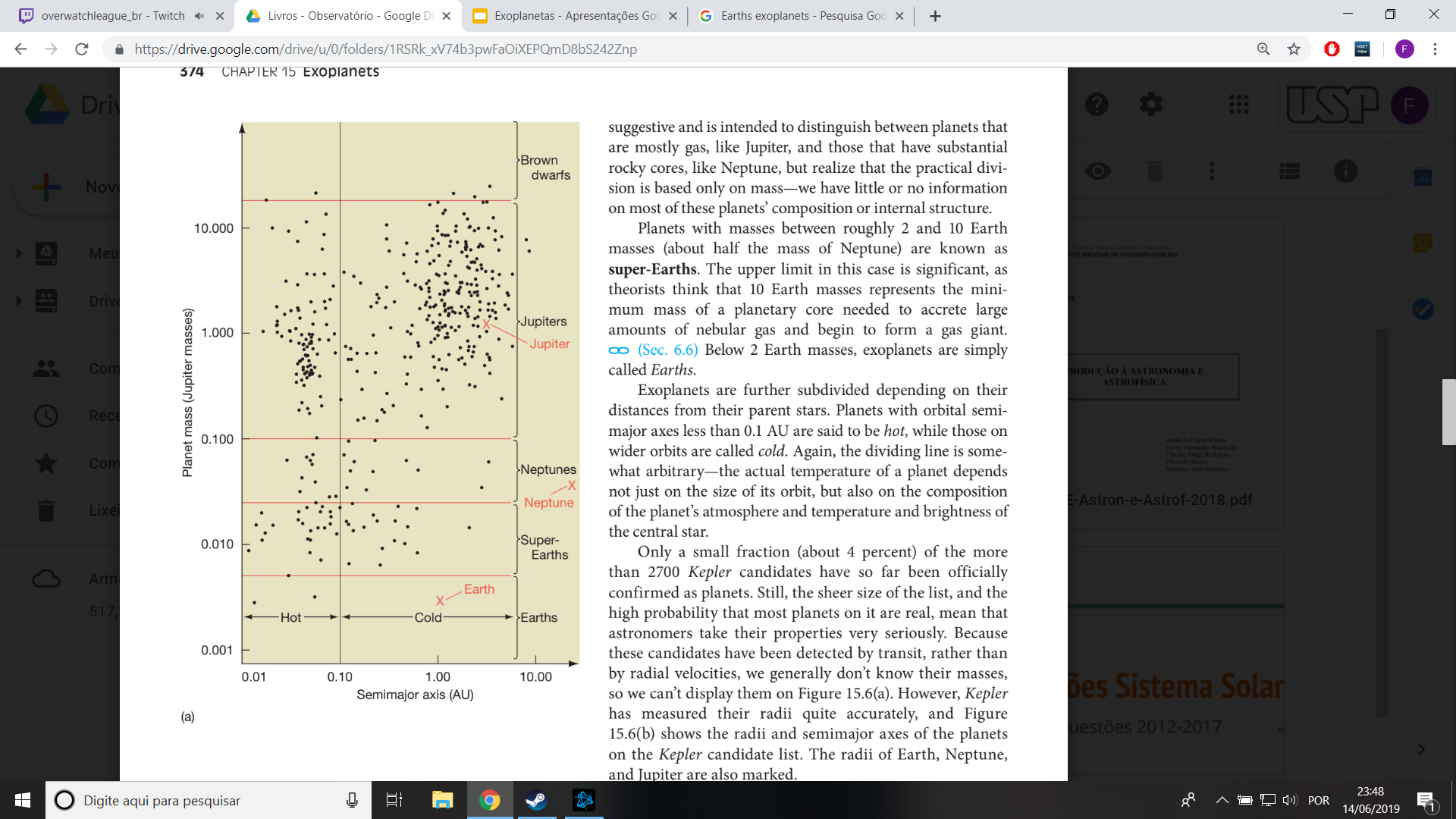 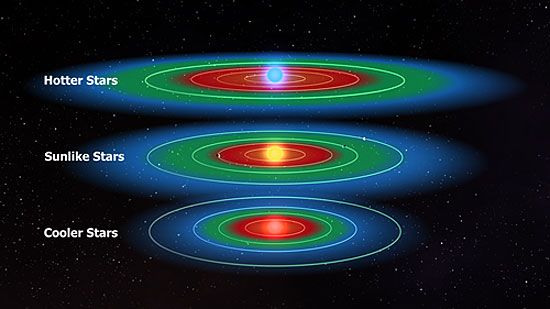 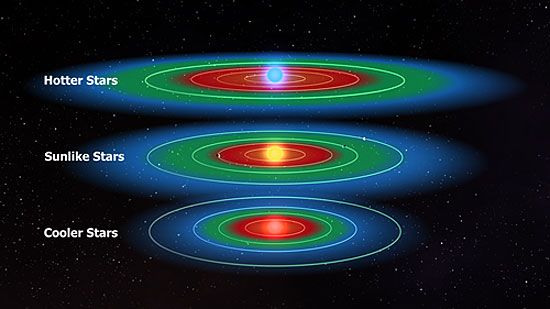 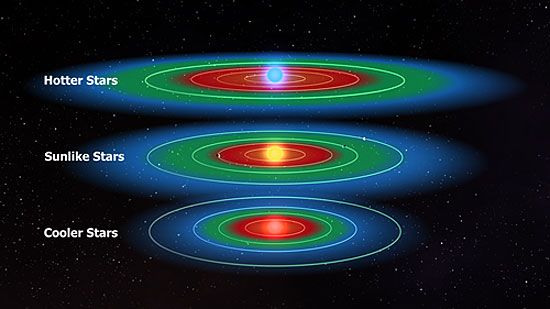 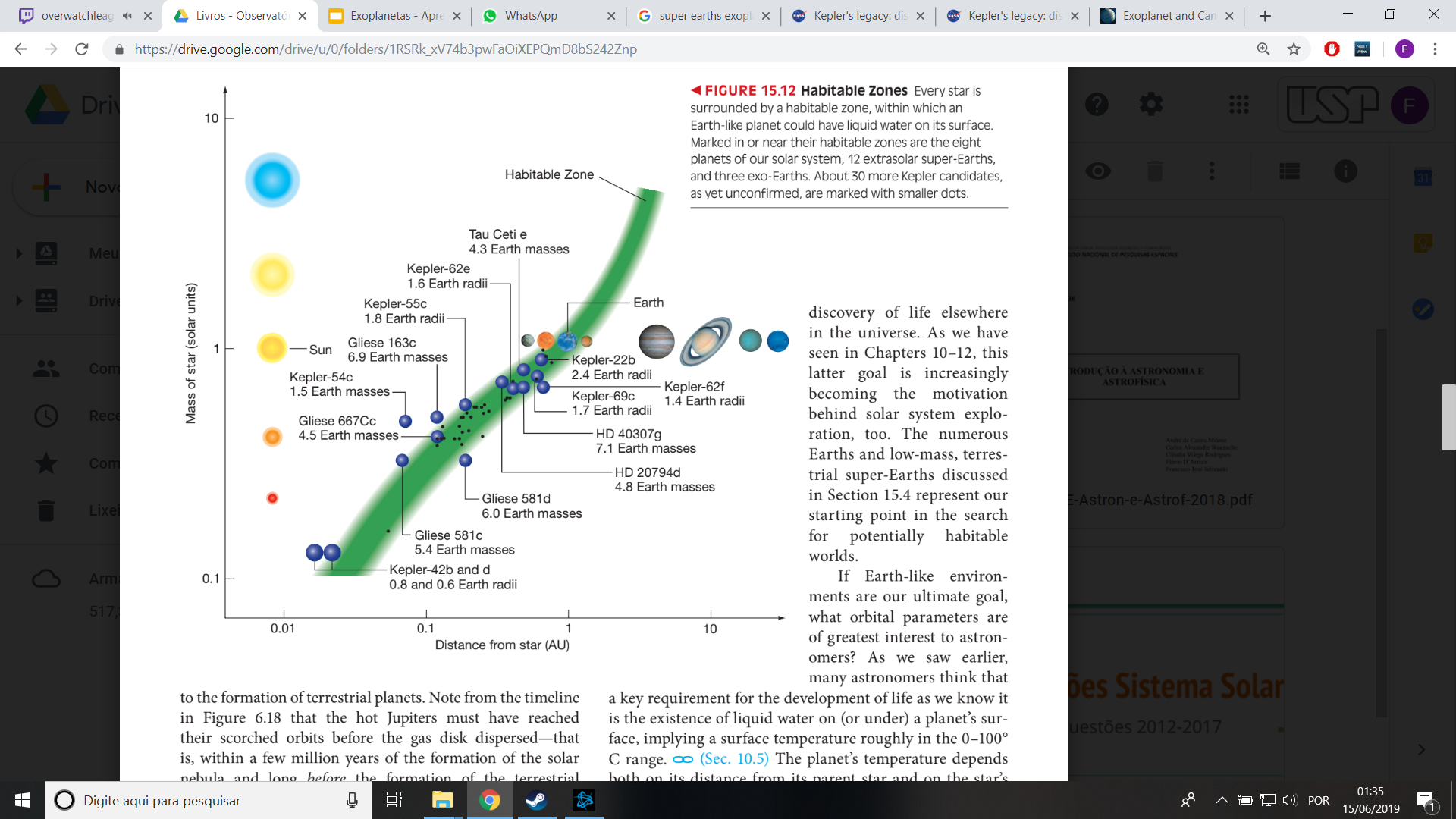 Método do trânsito.
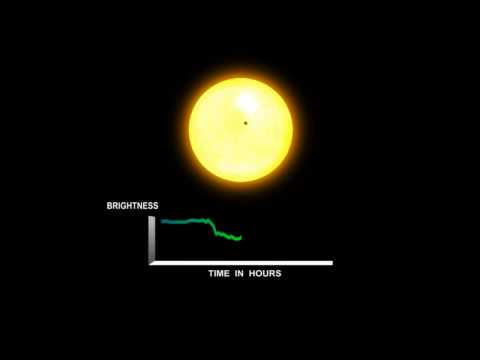 Método do trânsito.
Método do trânsito.
Kepler.
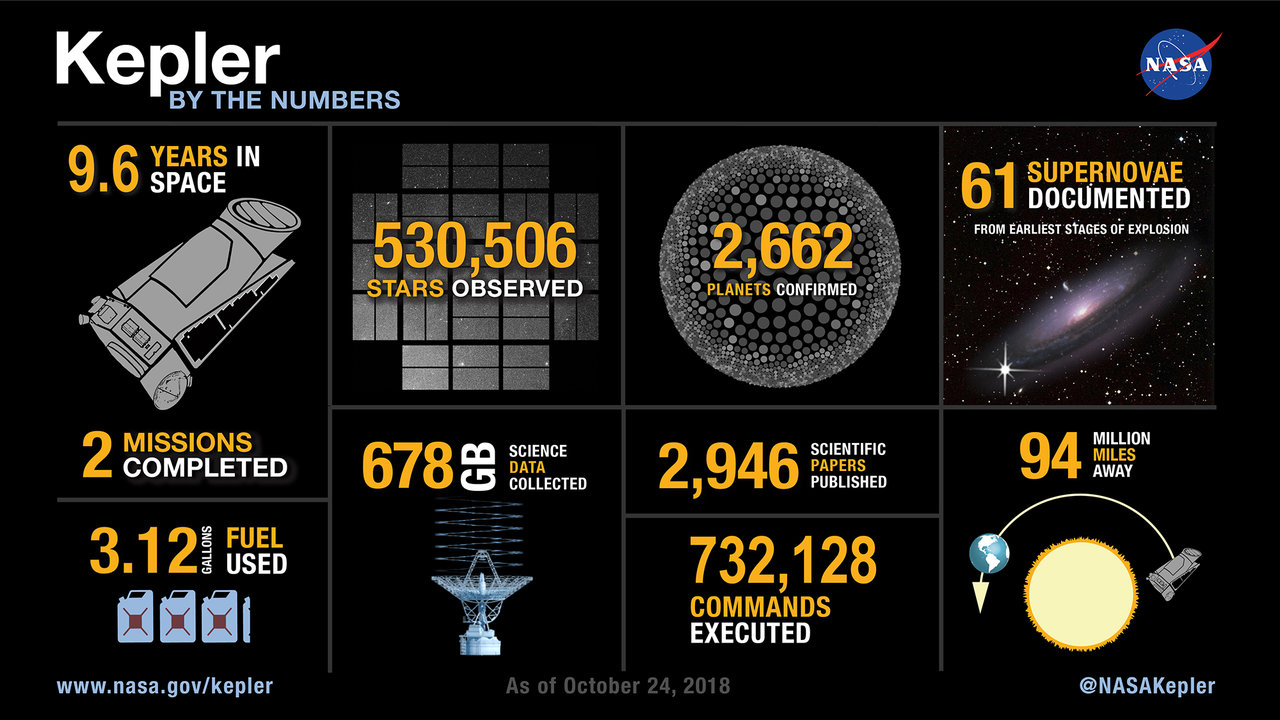 CoRoT.
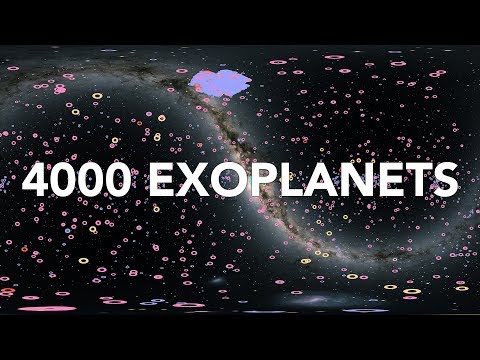 2M1207b.
2M1207
Constelação de Centauro.
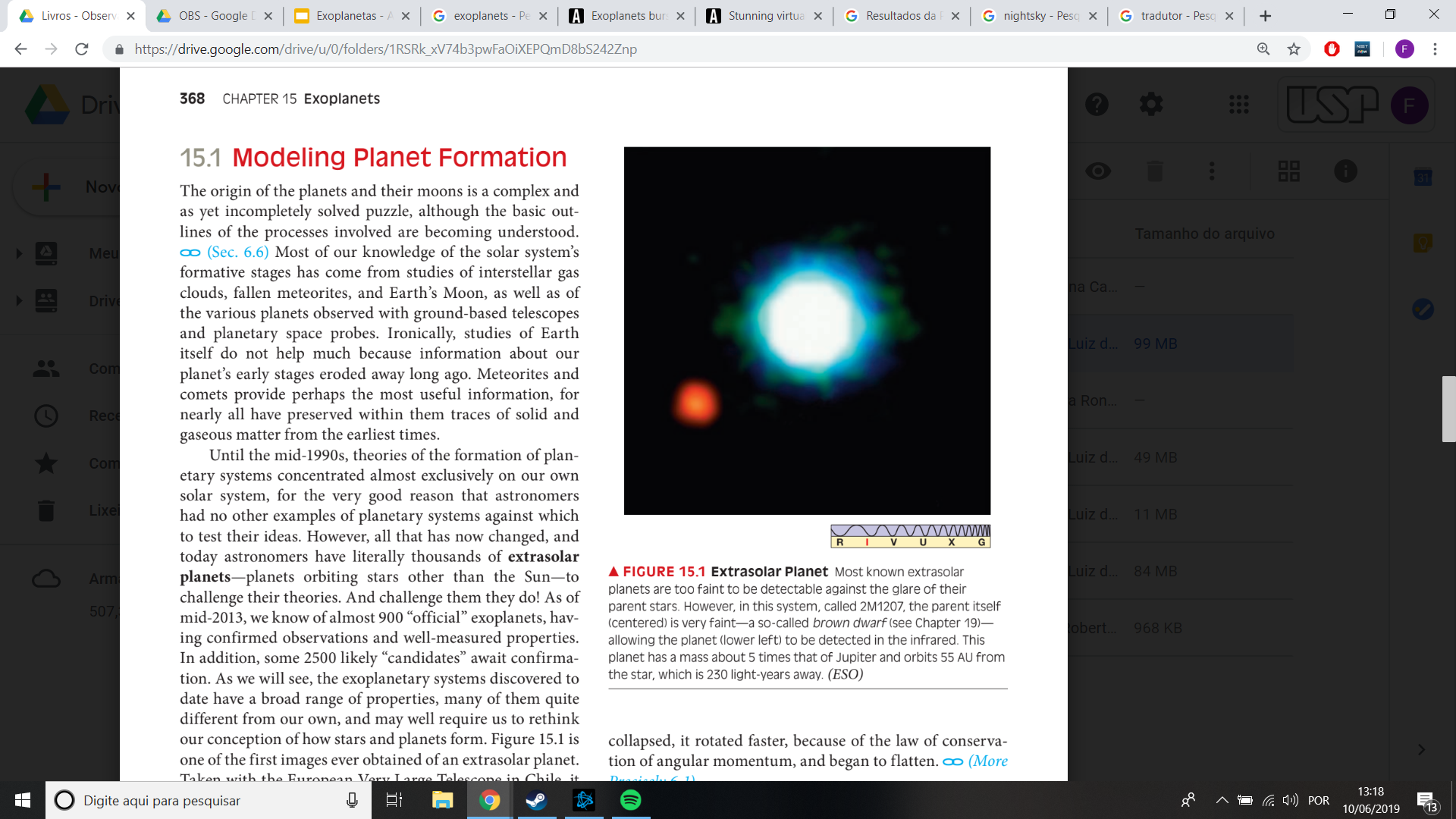 Encontrado com infravermelho.
5 massas de júpiter.
42 UA.
Duração de ano desconhecida.
2M1207b
Kepler-16b.
Constelação de Cisne.
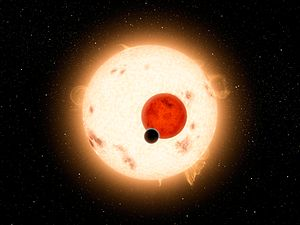 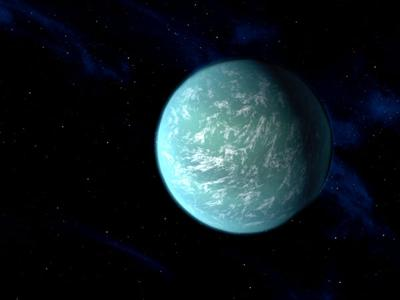 0,33 massas de Júpiter.
0,7 UA.
Ano de 229 dias.
Duas estrelas.
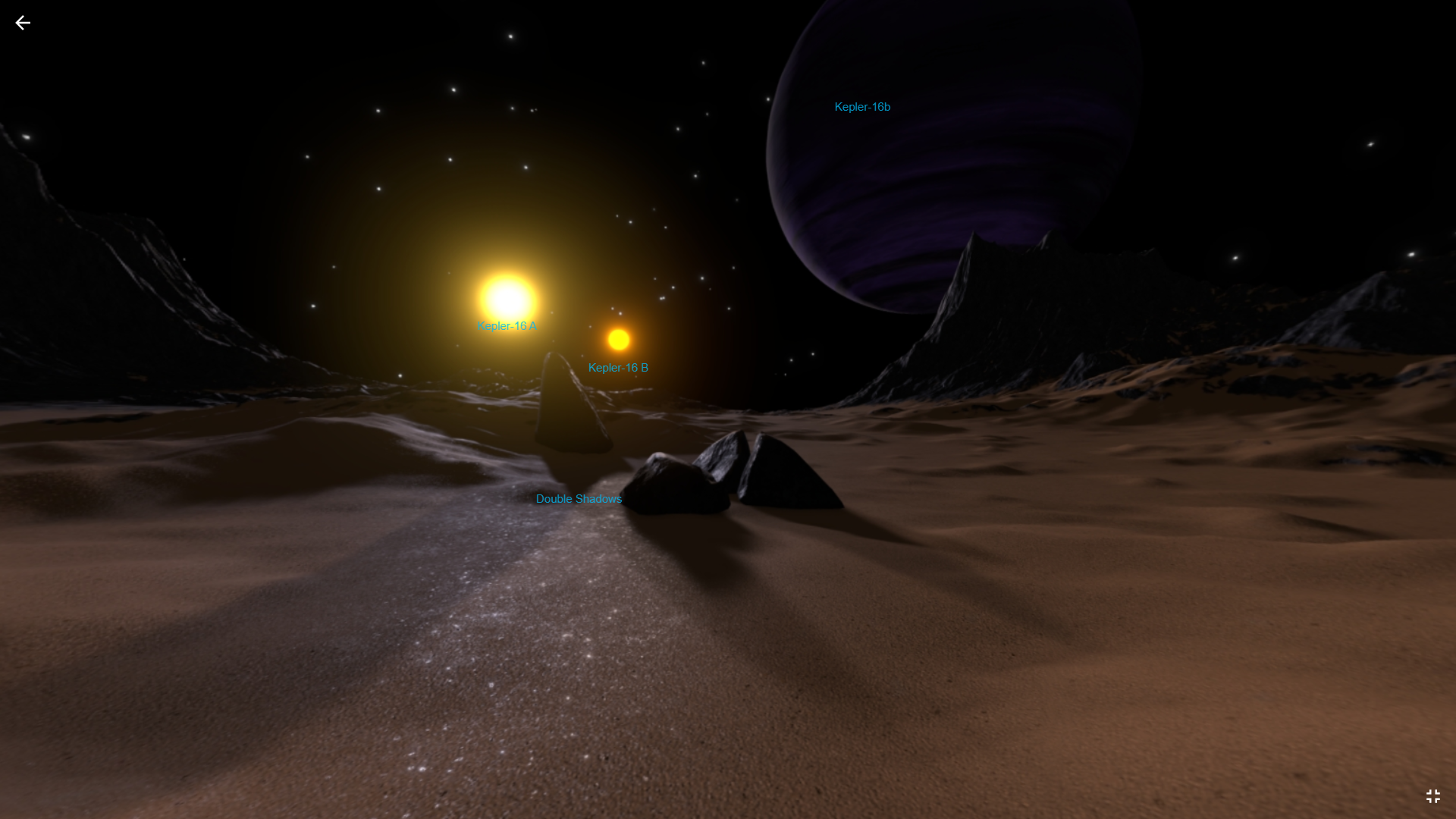 Kepler-1625b.
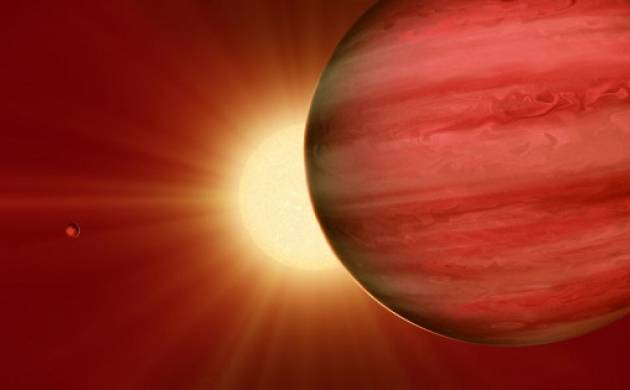 Constelação de Cisne
3 massas de Júpiter.
Distância não especificada.
Ano de 287 dias.
Primeira evidência de exolua.
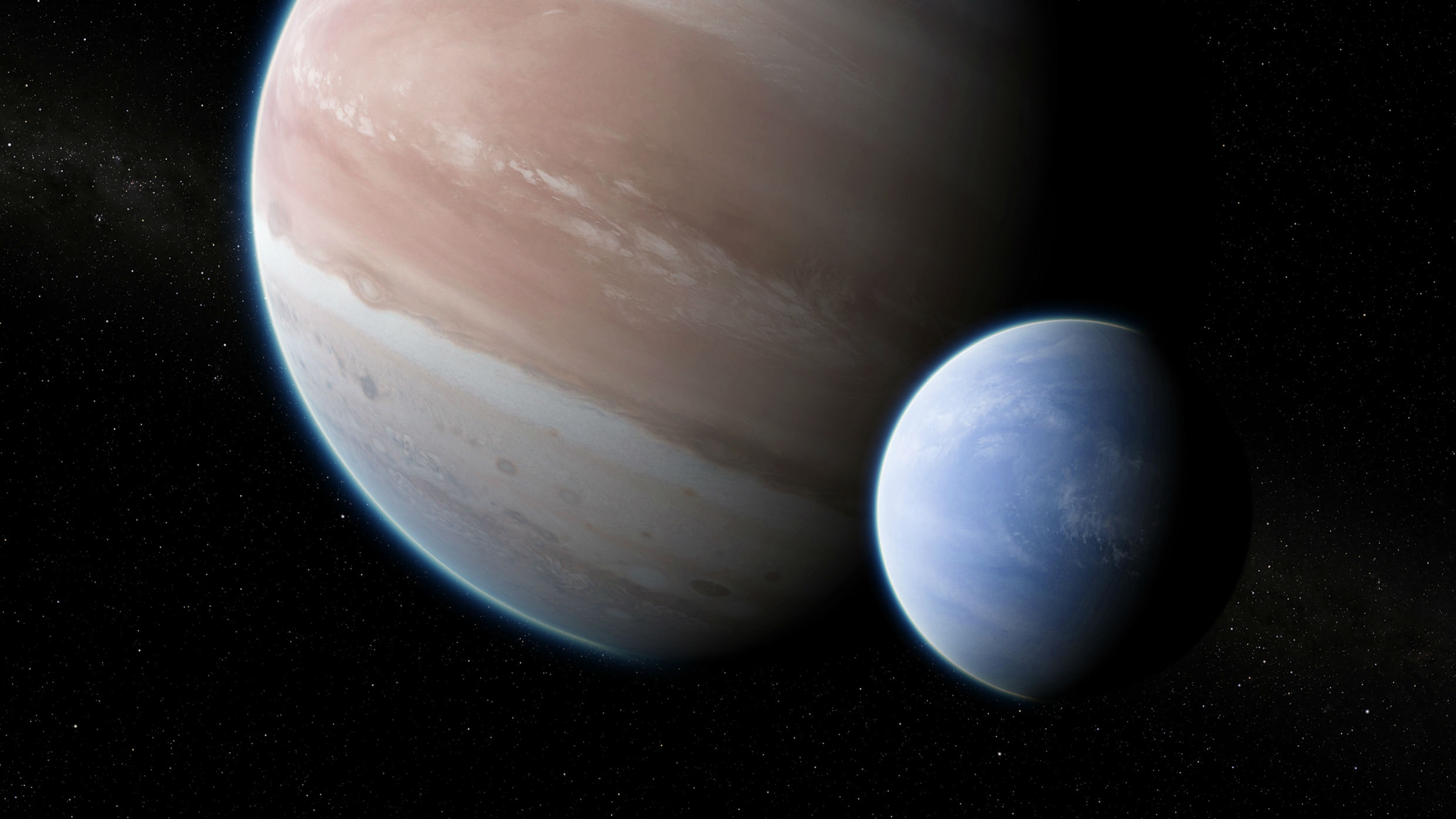 Kepler-452b.
Constelação de Cisne.
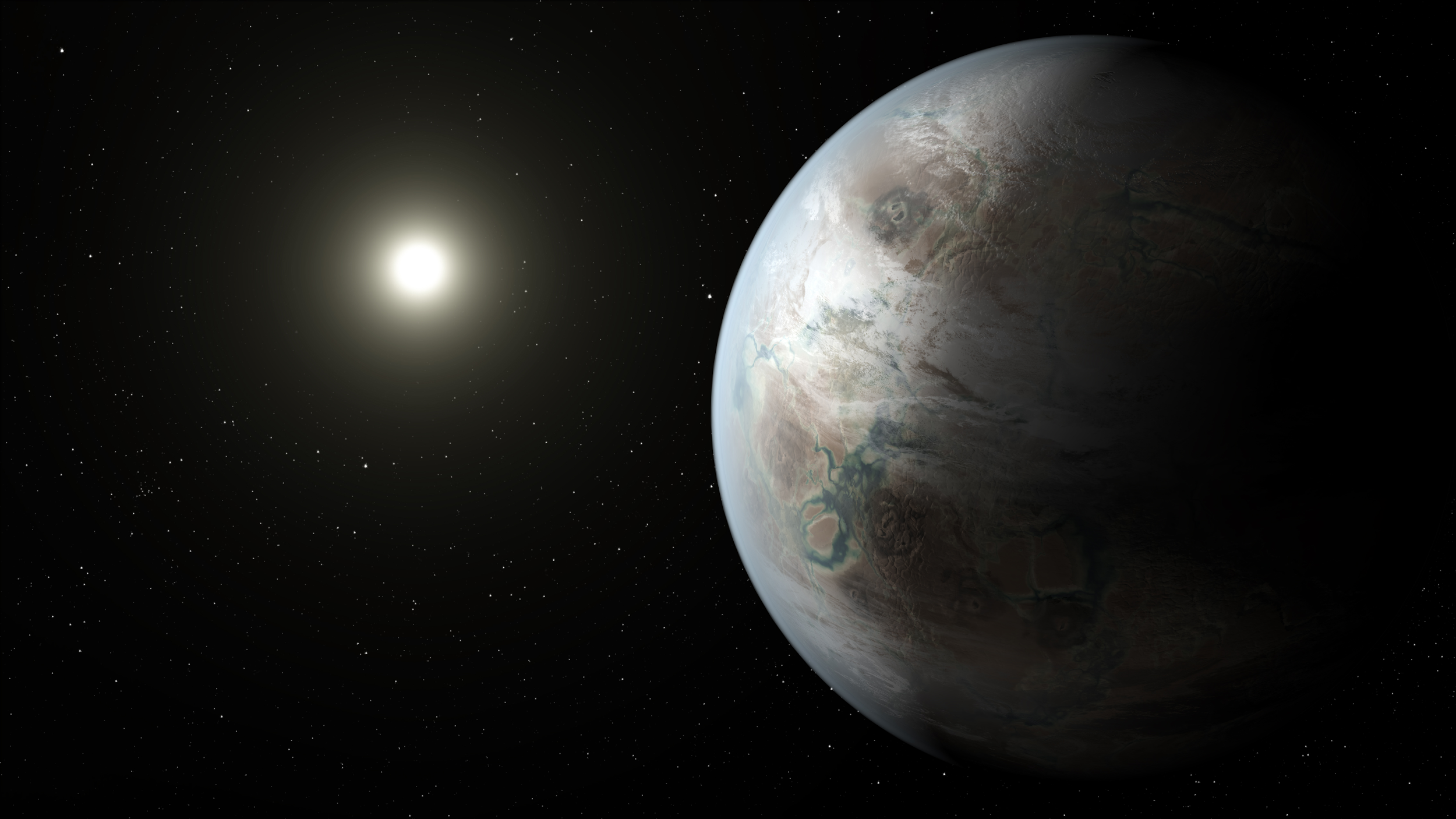 5 M⊕.
1,046 UA.
Período de 384 dias.
Um “primo” da terra.
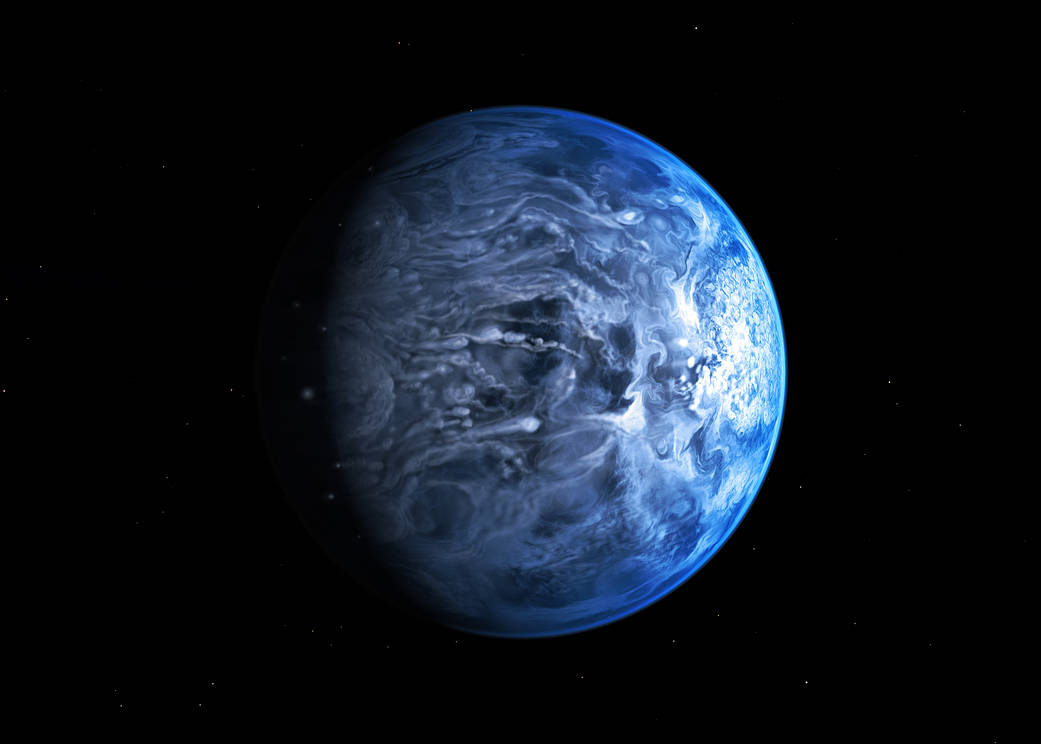 HD 189733b
Constelação da Raposa.
1,13 massas de Júpiter.
0,03 UA.
Período de 2,21 dias.
Primeira evidência de uma exolua.
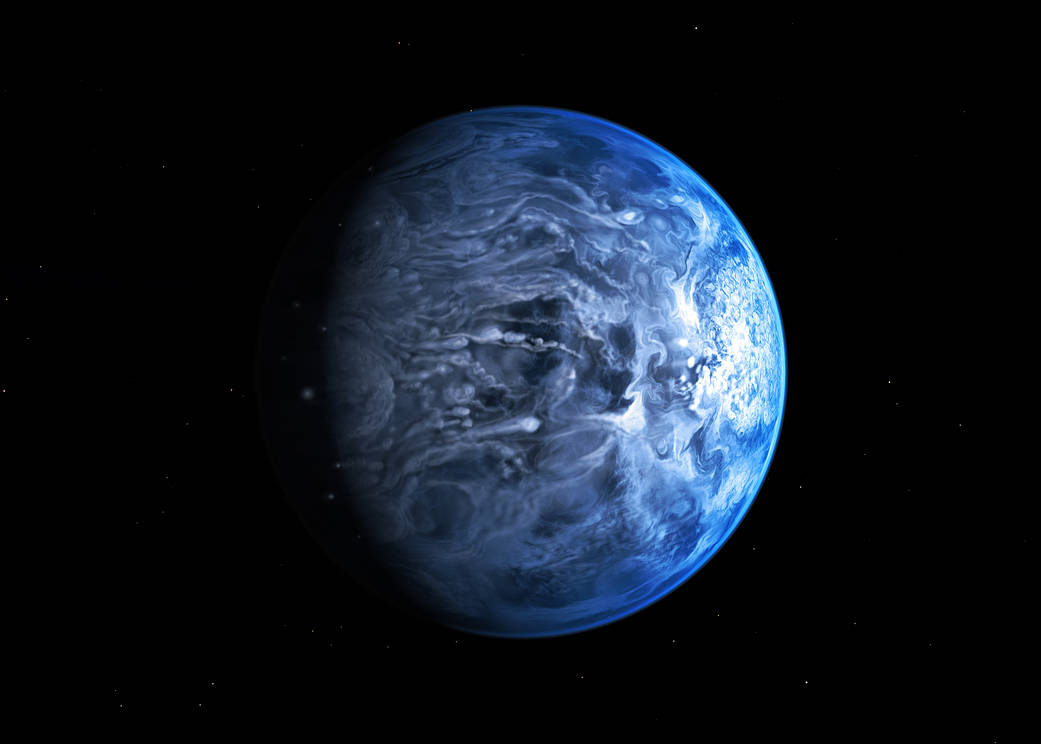 HD 189733b
Atmosfera com temperatura em torno de 1100ºC;
Silicatos (SiyOx);
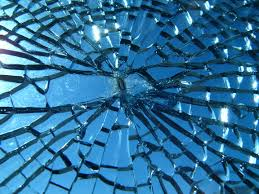 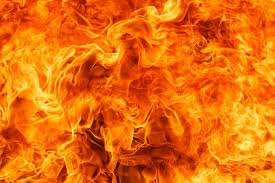 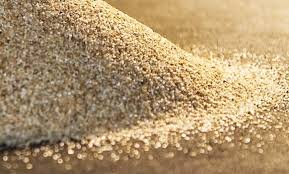 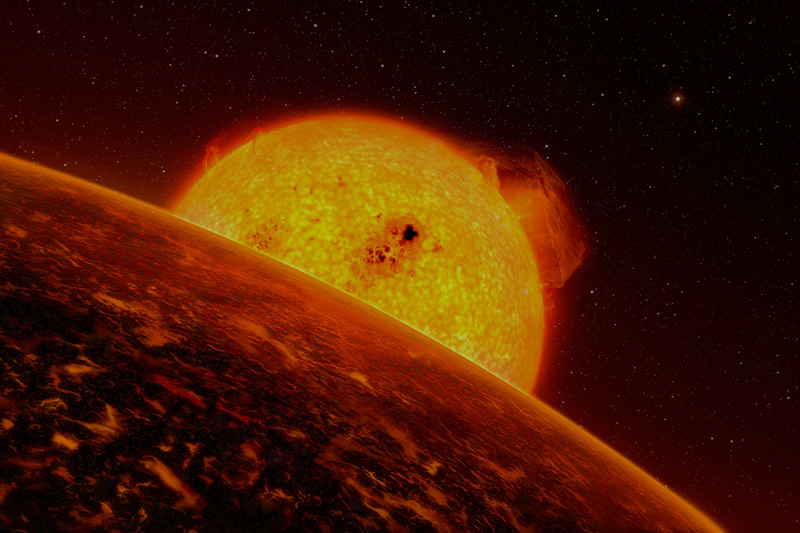 CoRoT-7b
Constelação do Unicórnio.
0,0149 massas de Júpiter.
0,0172 UA.
Período de 0,85 dias.
Planeta mais próximo de sua estrela.
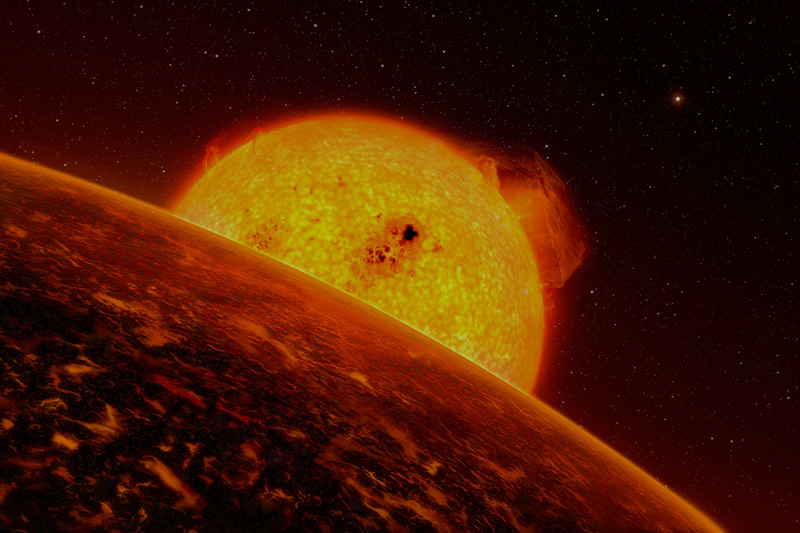 CoRoT-7b
Sempre está com a mesma face voltada pra estrela.
Atmosfera com temperatura de 2000 ºC e -200ºC;
Nuvens de:
Silicato
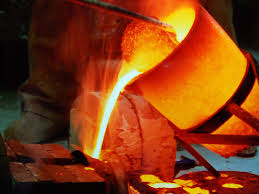 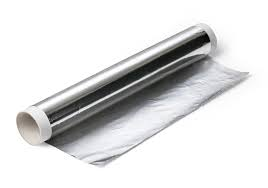 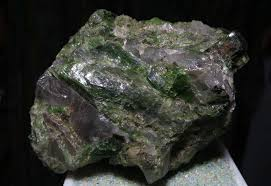 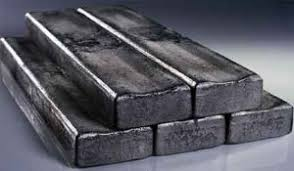 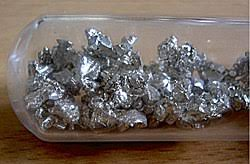 Alumínio
Magnésio
Cálcio
Ferro
Para saber mais
http://exoplanet.eu/catalog/
https://exoplanetarchive.ipac.caltech.edu/cgi-bin/TblView/nph-tblView?app=ExoTbls&config=planets
https://exoplanets.nasa.gov/alien-worlds/exoplanet-travel-bureau/explore-kepler-16b/
Obrigado!!!!
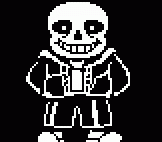